DSL Network
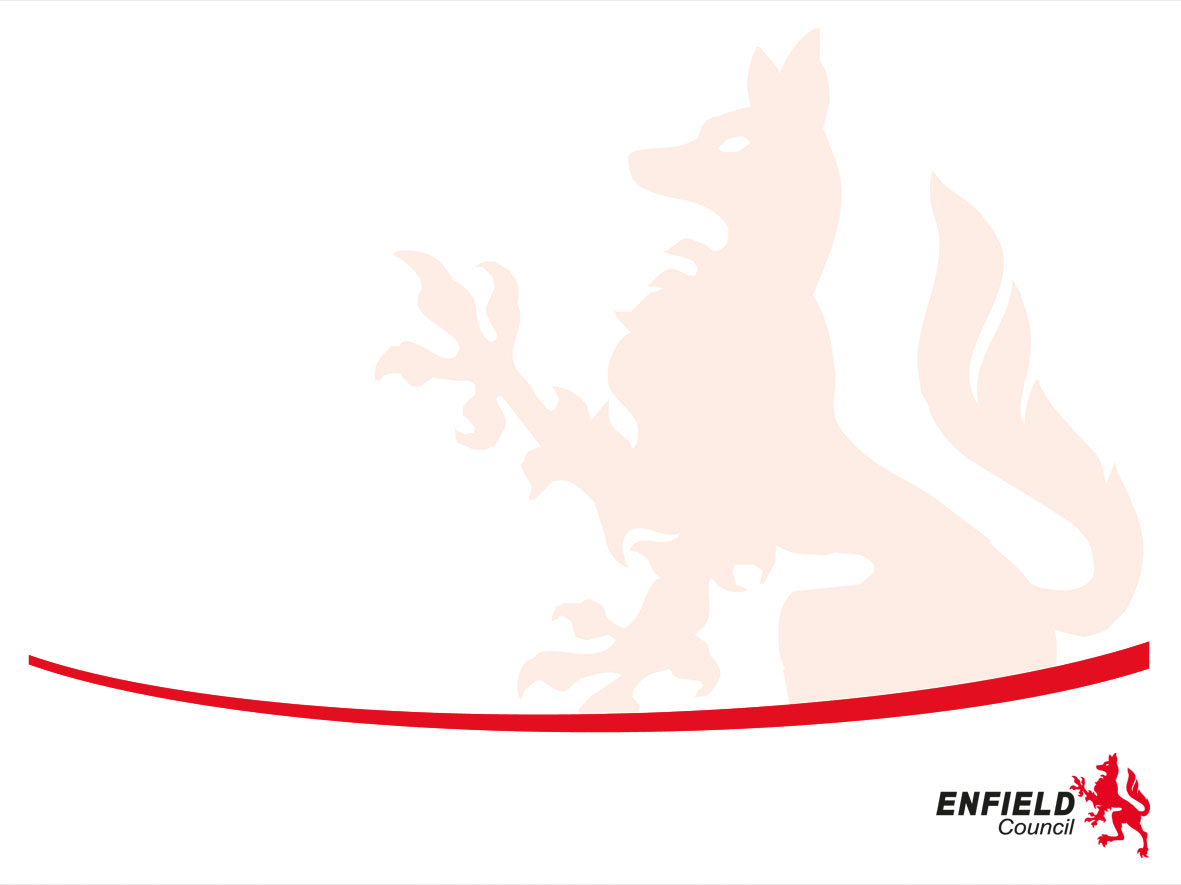 26th November 2024
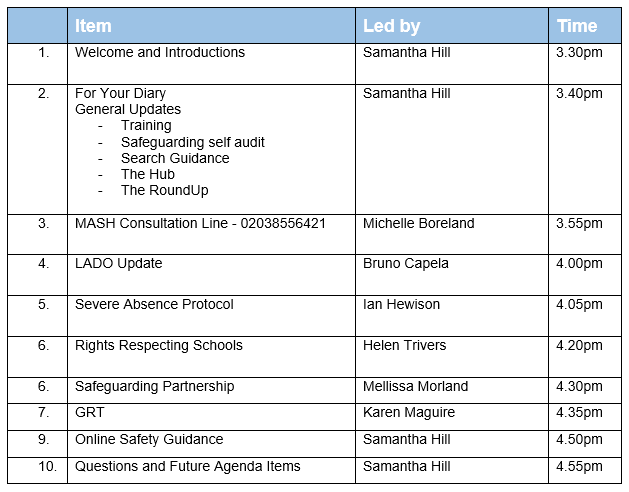 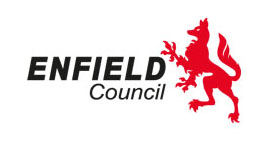 Striving for excellence
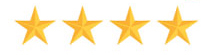 www.enfield.gov.uk
November Bingo!What’s your score?
Upcoming DSL meetings: 

Tues 4 Mar 2025 – Planning meeting, 3.30-4.30
Microsoft Teams 
Join the meeting now 
Meeting ID: 349 824 733 006 
Passcode: zkkyTA 

Tues 18 Mar 2025 – Network meeting, 3.30-5.00
Microsoft Teams 
Join the meeting now 
Meeting ID: 385 926 110 442 
Passcode: 4iz3Qg 
 
 
Tues 10 June 2025 – Planning meeting, 3.30-4.30
Microsoft Teams 
Join the meeting now 
Meeting ID: 331 044 020 021 
Passcode: WcVqzc 
 
 
Tues 24 June 2025 – Network meeting, 3.30-5.00
Microsoft Teams 
Join the meeting now 
Meeting ID: 318 756 159 632 
Passcode: GvceDH
Other dates for your diary:


Monday 9th December – Online Safety Guidance launch event

Wednesday 29th January – GRT Best Practice Meeting. Details to come.

Safeguarding self audit 
Have you returned your audit yet? Autumn term is the ideal time to complete this. Any audit format is acceptable, but our form is easy to use, comprehensive and available on The Hub | Enfield Council. Send to seyis@enfield.gov.uk
For Your Diary
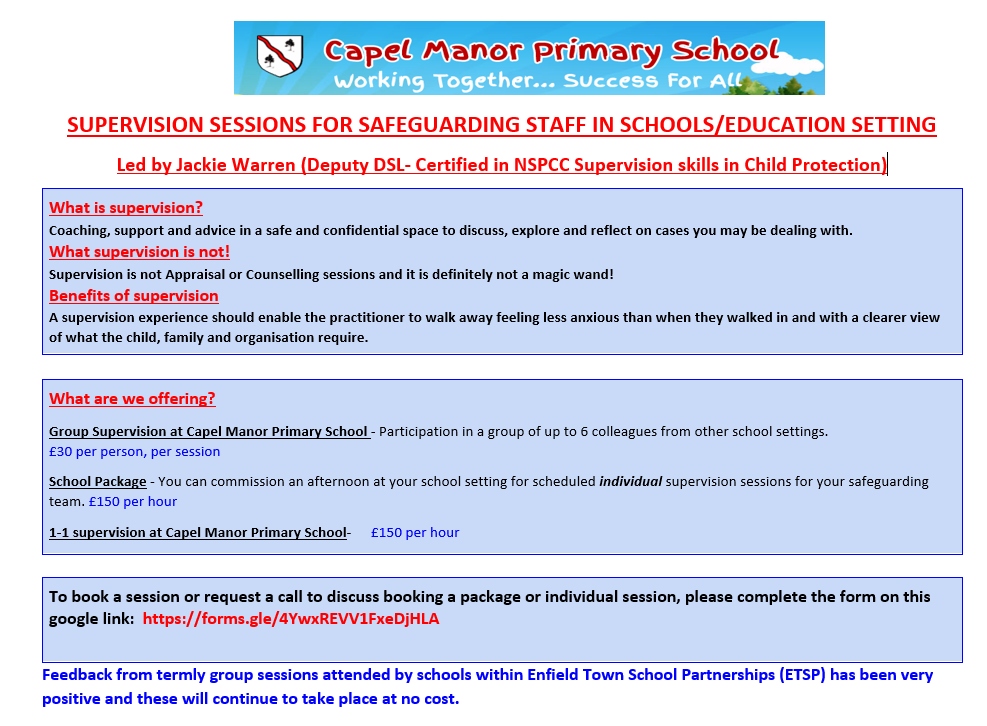 Annual Safeguarding Self Audit
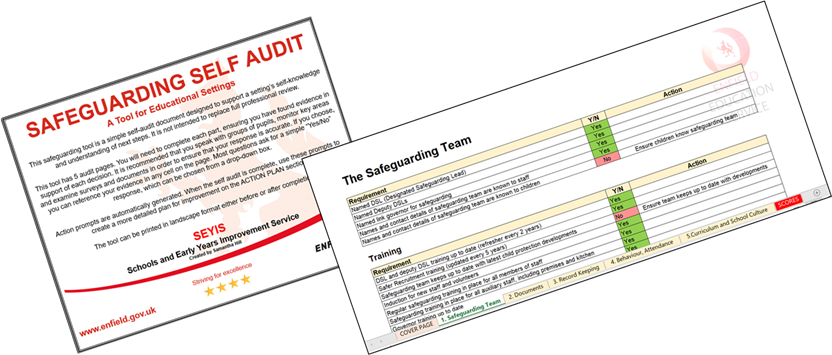 Documents | Enfield Council
Our Safeguarding Self Audit Tool is a useful review of your school’s procedures and documents. Most schools complete an annual review using either this tool or an alternative document provided by their trust or partnership.

Enfield schools are expected to complete an annual safeguarding self-audit. This could be using our Enfield tool or any other document format. 

When your school completes its annual audit for 2024-25, please return a PDF of the document to us at seyis@enfield.gov.uk.
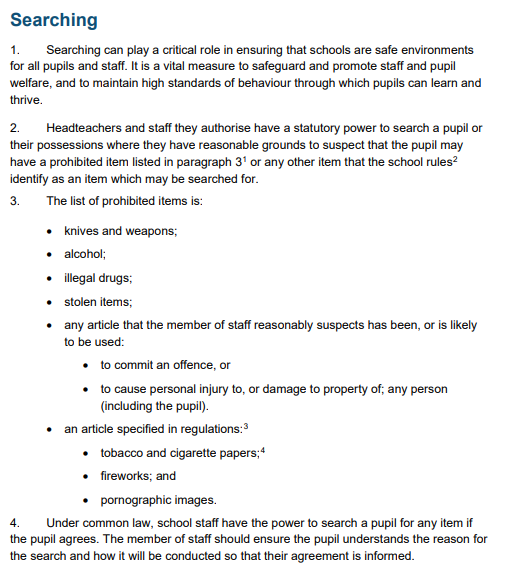 A Whirlwind Guide to…Searching and screening
Searching, Screening and Confiscation
If there are reasonable grounds to suspect that a pupil may have a prohibited item (see right), headteachers and the members of staff they authorise have a statutory power to search or screen 

Note:
Possessions can only be searched if a second member of staff and the pupil are both present
No clothing should be removed except ‘outer clothing’ (coats, hats, scarves)
The child’s dignity should be preserved at all times
Schools should consider the age and needs of a pupil when conducting a search
The behaviour policy must be clear on what can be searched for and in what circumstances
A child carrying a prohibited item may be a victim of criminal exploitation. A referral to social services is needed if this is suspected.

The member of staff conducting the search should assess the urgency and risk to others before conducting a search.
 All searches must be recorded and data analysed to ensure no group is unfairly targeted. Parents should be informed.

A risk assessment should be completed if the same child is routinely searched. The search should be warranted by the risks identified and the school should be sure that it has not acted unfairly.

Only the police can carry out more in depth searches. In this case, the school must advocate for the child’s wellbeing at all times.
A Quick Reference Guide
CHILDREN’S MASH
CONSULTATION LINE
Michelle Boreland, MASH Team Manager
Consultation Line - 0203 855 6241
The Consultation Line should be used when you have concerns about a child and have spoken to your Designated Safeguarding Lead and you feel you require further exploration around next steps on scenarios that you feel are above the threshold of Early Help, however, are unsure if they meet the threshold for safeguarding. 

There is a professional expectation advice given will be followed and appropriately recorded within your own records.
Information that will help us to advise youChild’s ageWhat the concern is If you’ve had previous safeguarding concerns – particularly of the same natureWhat you have already doneIf you have already spoken to the parent what their views were
What the consultation line is not for…
The consultation line cannot be used for queries on open cases – you should be speaking to the allocated SW or their manager

It is not to discuss the outcome of a previous referral, chase an outcome or provide updates on referrals already made

It is not used for making referrals by phone – you will be asked to use the portal
How to contact the children’s MASH team
Consultation Line - 0203 855 6241
(10am – 2pm Monday to Friday for professional use only)

Enfield Multi Agency Safeguarding Hub MASH) - 0208 379 5555
(Monday to Thursday 8.45am to 5pm and Friday 8.45am to 4.45pm)

Outside of normal office hours contact the Emergency Duty Team - 0208 379 1000 
(select option 2 and you will be transferred to an advisor)
This should be used for cases which cannot wait until the next working day

You can make a referral via www.enfield.gov.uk/childrensportal
4pmLADO Update – Bruno Capela
4.05pmSevere Absence Protocol – Ian Hewison
4.20pmRights Respecting Schools – Helen Trivers
4.30pmSafeguarding Partnership – Mellisa Morland
4.35pmGRT – Karen Maguire
GRTGypsy, Roma, Traveller, Showman, Boatman
It is estimated that almost every school in Enfield has children with a GRT heritage enrolled. For multiple reasons, not least a long history of significant persecution, many of those with a GRT background are reluctant to share this information and may not have been identified by your school. This group of children has significant and particular vulnerabilities. There are community sensitivities which are essential for schools to understand in order to be able to offer effective support and combat discrimination. 
It is essential that your school protects, supports and safeguards these children.

Has your school signed the GRT Pledge? Signing up is easy and the guidance is easy to follow.
Find out more here: GTRSB-Pledge-for-Schools-Report_FINAL.pdf

GRT Best Practice Meeting: Wednesday 29th January, details to be confirmed. We recommend that every school in Enfield is represented in this meeting.

Are these dates in your school diary?
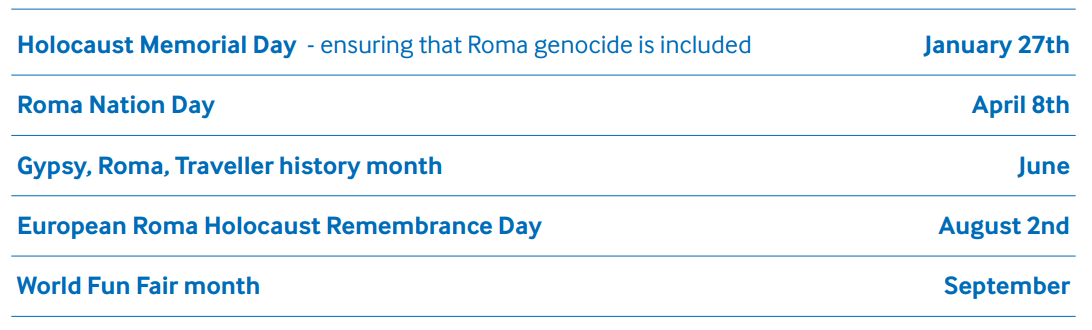 Email: karen.maguire@enfield.gov.uk
Gypsy, Roma and Travellers in Enfield | Enfield Council
Keep Your Child Safe Online Quick Stats Quiz
Keep Your Child Safe Online Quick Stats Quiz
Keep Your Child Safe Online A Guide for Parents, Carers and Guardians
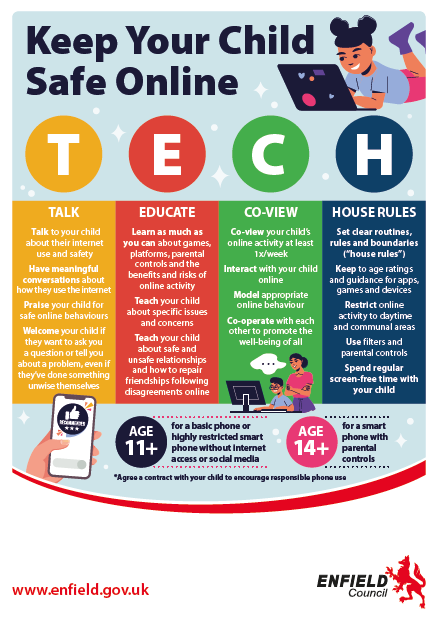 Our comprehensive, research-based guidance for schools and parents and has been sent to schools and services.
Please share with all parents now. Please also place the Guide on your school website, and display the poster at your school. 
Schools are expected to deliver training for parents and staff later in the year.


Materials are published here: 
Online Safety | Enfield Council

Training is available for schools and services on 
15th January, 330-430pm

A launch event will be held at Carterhatch Junior School on Monday 9th December at 4pm
Any questions?
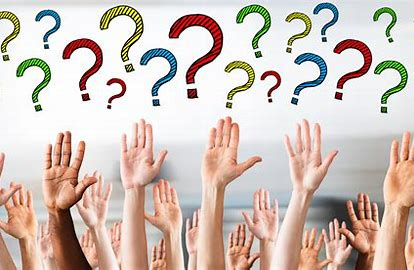